CONSEIL MUNICIPAL 1ER MARS 2019
RESULTATS DE L'EXERCICE 2018FONCTIONNEMENT
DEPENSES ORDINAIRES 

21,02 M€ (+0,84% CA 2017 ; -3,24% BP 2018)
RECETTES ORDINAIRES

24,33 M€ (+0,80% CA 2017 ; +0,38% BP 2018)
RESULTATS DE L'EXERCICE 2018FONCTIONNEMENT
III.    BILAN DES OPERATIONS ORDINAIRES
Epargne 2018 au titre des dépenses et recettes   ordinaires : 3,3 M€ 

	 + 800 K€ par rapport aux prévisions (BP 2018)

	 + 18 K€ par rapport au CA 2017
RESULTATS DE L'EXERCICE 2018FONCTIONNEMENT
EVOLUTION DE L’EPARGNE SUR OPERATIONS ORDINAIRES
RESULTATS DE L'EXERCICE 2018FONCTIONNEMENT
DEPENSE EXCEPTIONNELLE : 54 K€

Provision pour risque créance irrécouvrable : 54 K€

 V.   RECETTES EXCEPTIONNELLES : 2,74 M€

Dotation Politique de la Ville (DPV) : 818 K€
Régularisations cessions placements financiers : 1,87 M€
→ Dépenses du même montant en investissement
Intérêts des placements financiers : 9 k€
Cessions mobilier ventes aux enchères : 0,9 K€
Remboursement frais de formation initiale PM : 45 K€
RESULTATS DE L'EXERCICE 2018FONCTIONNEMENT
BILAN PREVISIONNEL 2018
Epargne nette 2018 (avec dépenses et recettes exceptionnelles) : 6 M€
RESULTATS DE L'EXERCICE 2018INVESTISSEMENT
Dépenses : 7,65 M €  (hors régul. placements 1,87 M€)
	         + 54,36% CA 2017; - 30% prévisions BP 2018 
Recettes : 2,91 M€
+ 122 % CA 2017; + 1,4% prévisions BP 2018
BILAN PREVISIONNEL 2018
RESULTATS DE L'EXERCICE 2018INVESTISSEMENT
ORIENTATIONS BUDGETAIRESINVESTISSEMENT 2019
EVOLUTION DES DEPENSES DES OPERATIONS D’INVESTISSEMENT (2012-2019)
RESULTATS DE L'EXERCICE 2018
Bilan global prévisionnel 2018 : 

Exercice isolé 2018 : - 615 K€
Avec reprise résultat antérieur : + 8,57 M€
ORIENTATIONS BUDGETAIRES2019
I.  FONCTIONNEMENT
Dégager un autofinancement prévisionnel (recettes ordinaires – dépenses ordinaires de fonctionnement) de 2,5 M€
II.  INVESTISSEMENT
Dépenses : 14 M€ (dont 795 K€ restes à réaliser 2018)
Recettes   : 5,8 M€ (dont DPV et recours à l’emprunt)
Besoin de financement prévisionnel : 8,2 M€
ORIENTATIONS BUDGETAIRESINVESTISSEMENT 2019
ORIENTATIONS BUDGETAIRESINVESTISSEMENT 2019
Centre Social Imagine
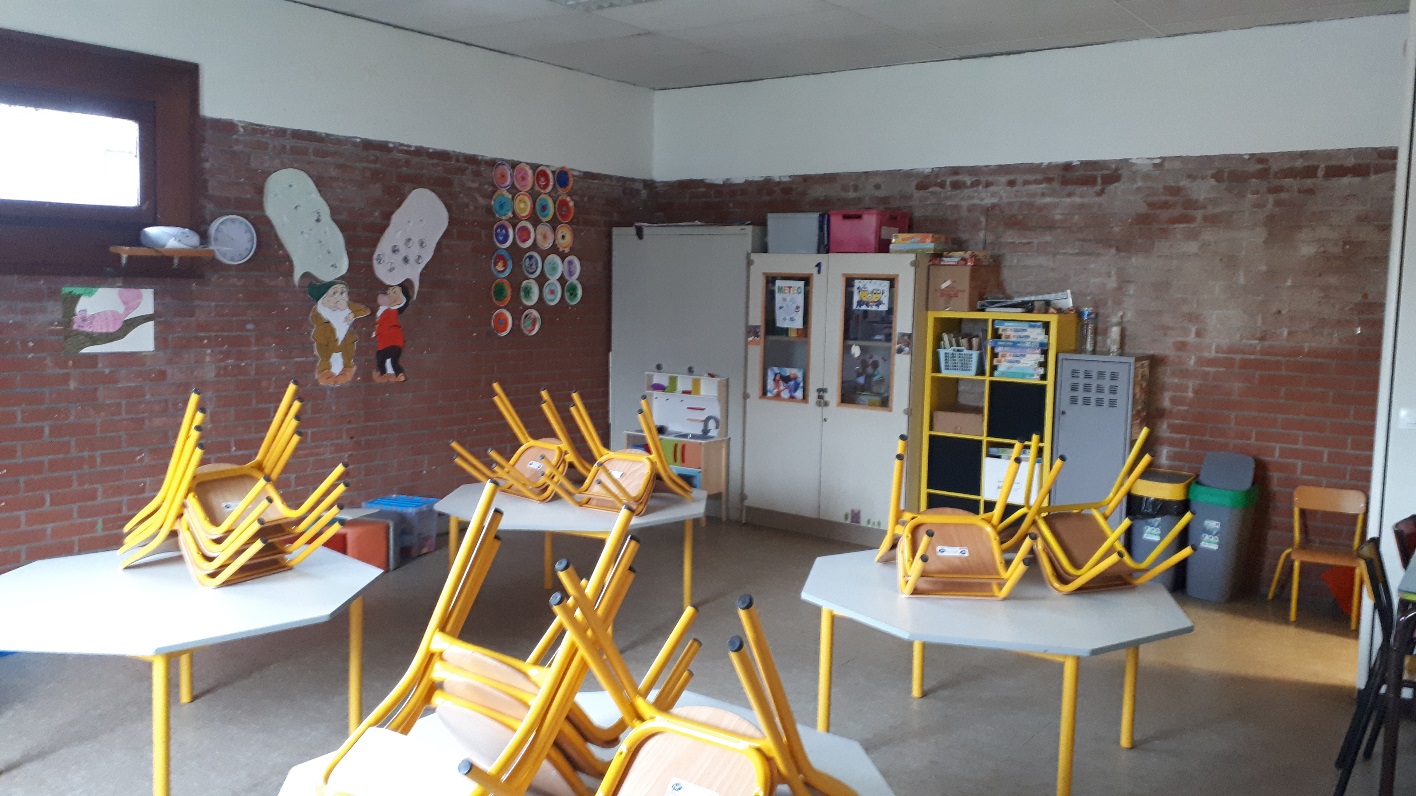 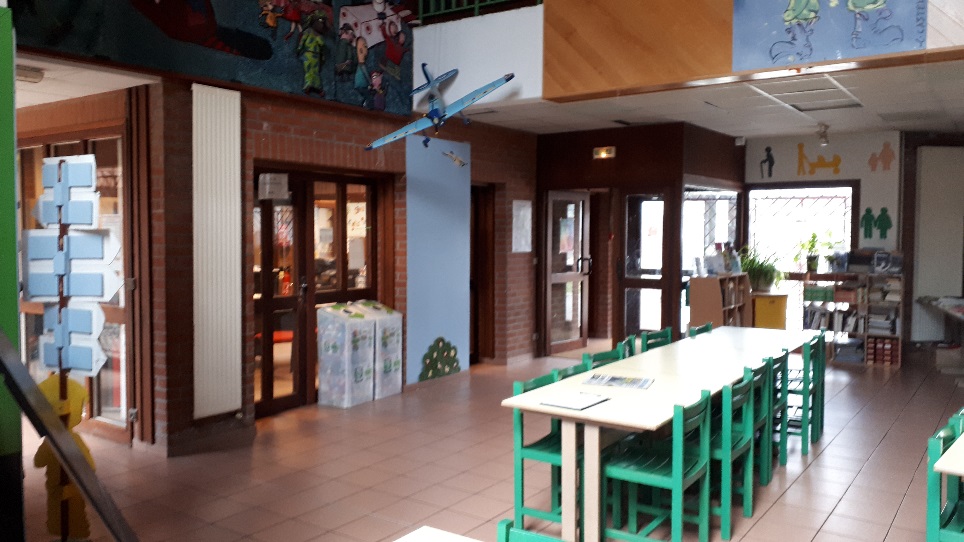 ORIENTATIONS BUDGETAIRESINVESTISSEMENT 2019
Vidéo Protection – Tranche 2
ORIENTATIONS BUDGETAIRESINVESTISSEMENT 2019
Ecole 
Charles De Gaulle
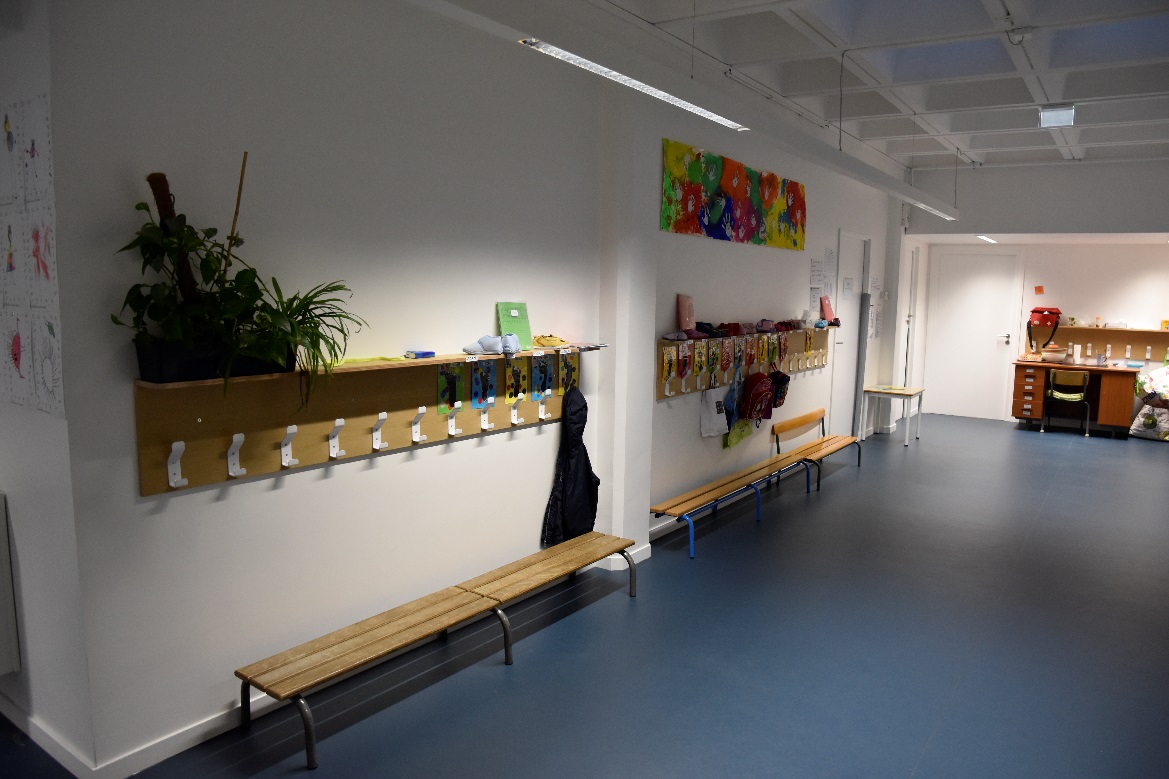 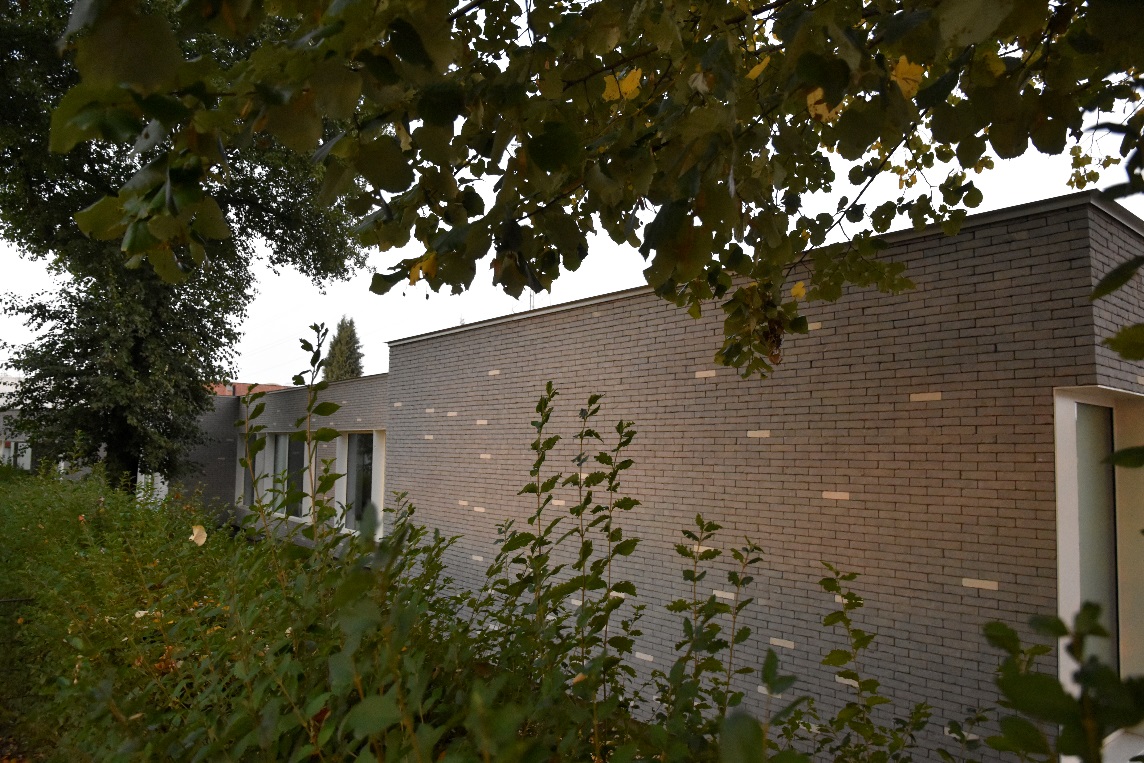 ORIENTATIONS BUDGETAIRESINVESTISSEMENT 2019
Ecole 
Montaigne
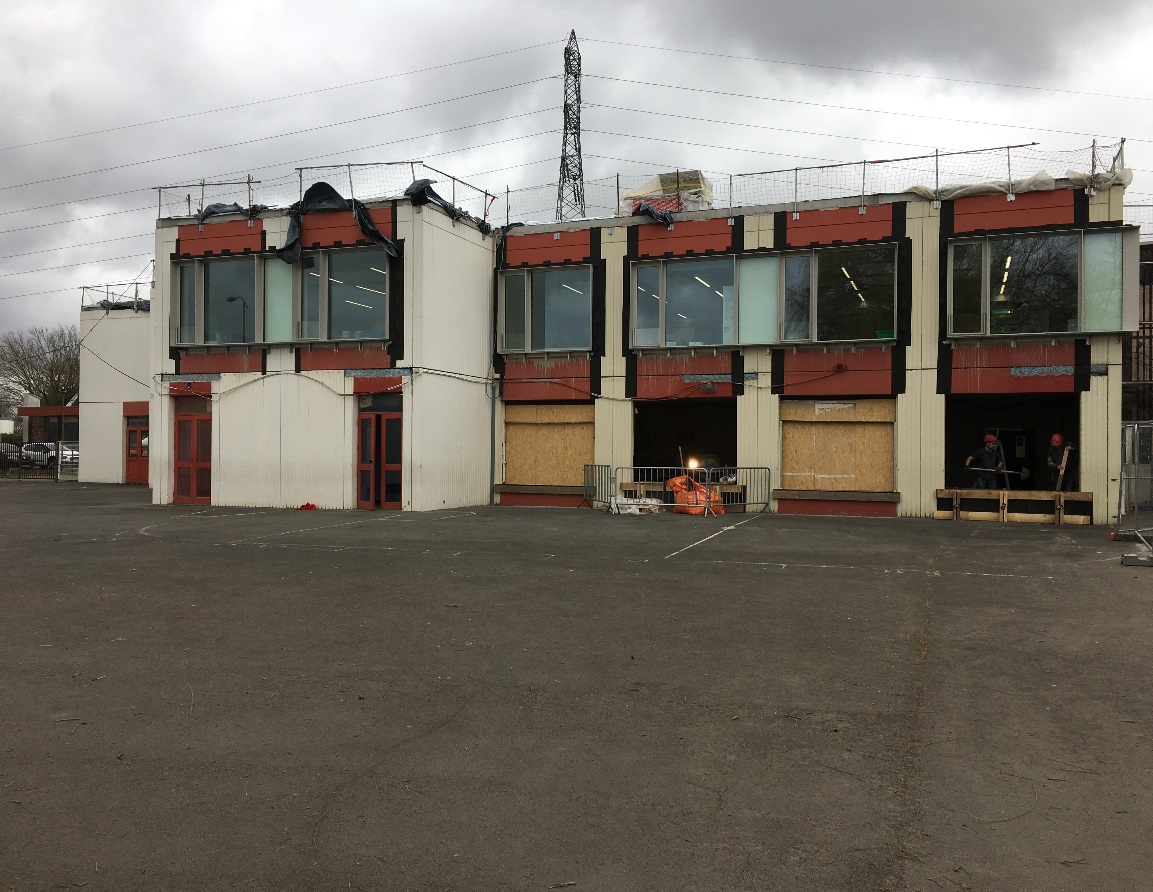 ORIENTATIONS BUDGETAIRESINVESTISSEMENT 2019
Ecole 
La Paix
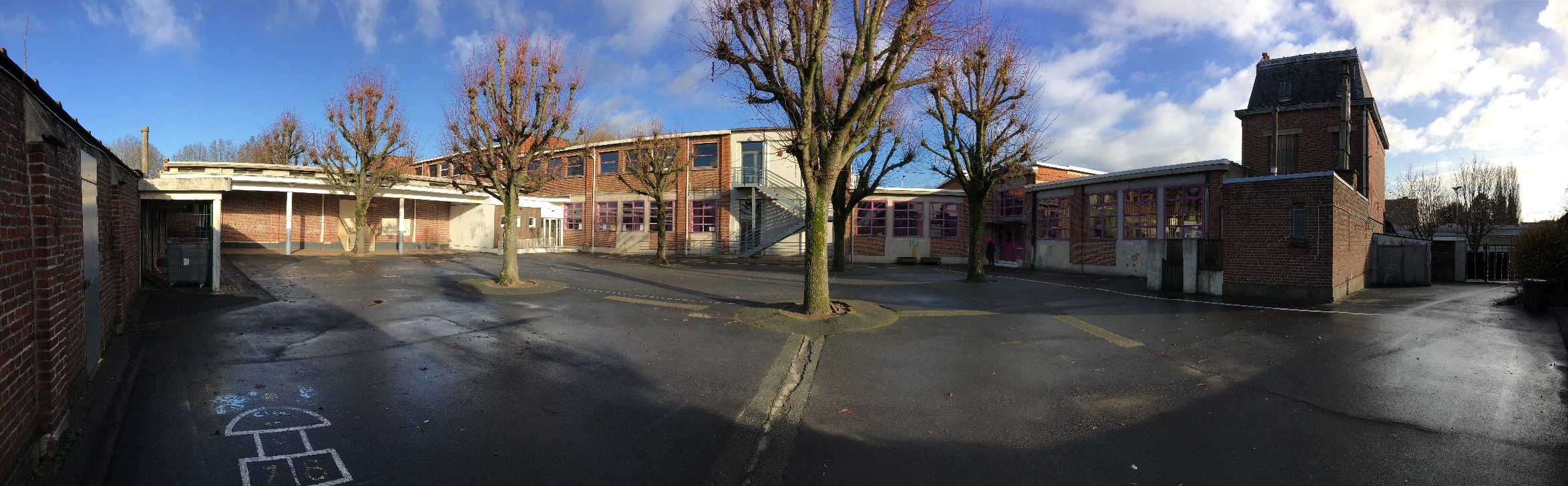 ORIENTATIONS BUDGETAIRESINVESTISSEMENT 2019
Restaurant scolaire Jean Zay
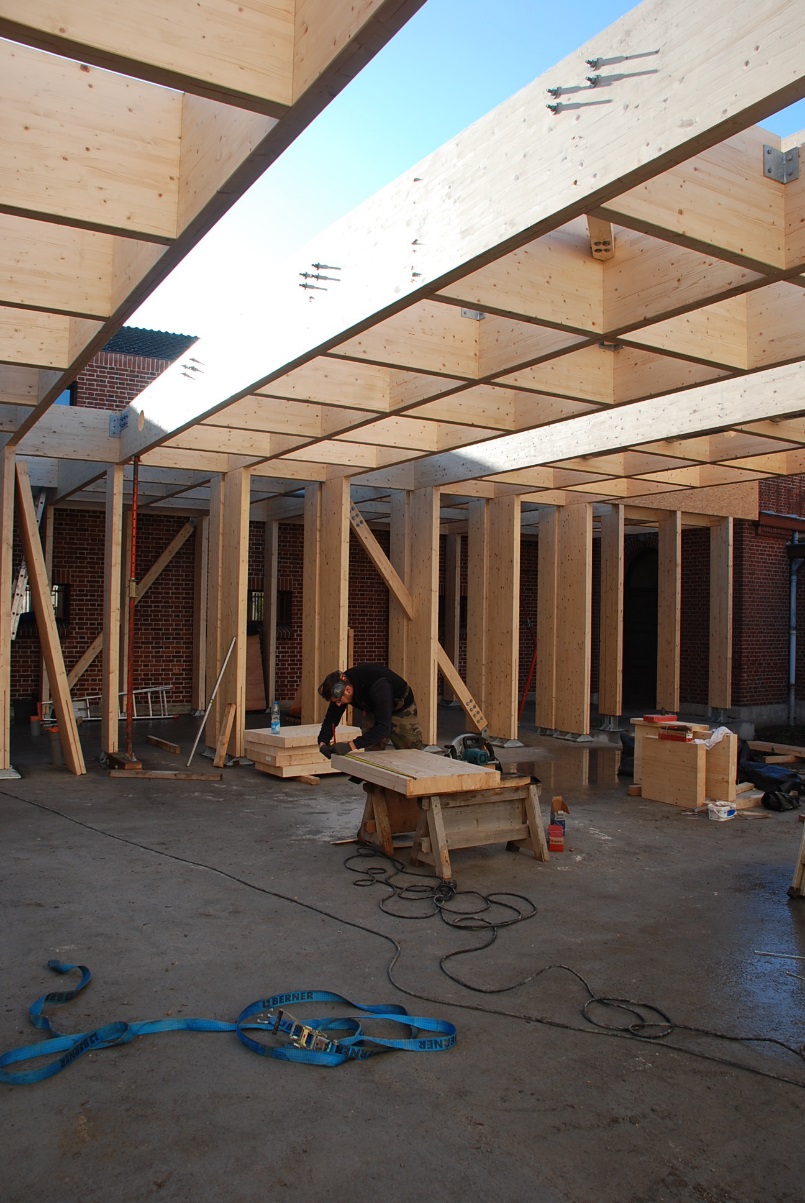 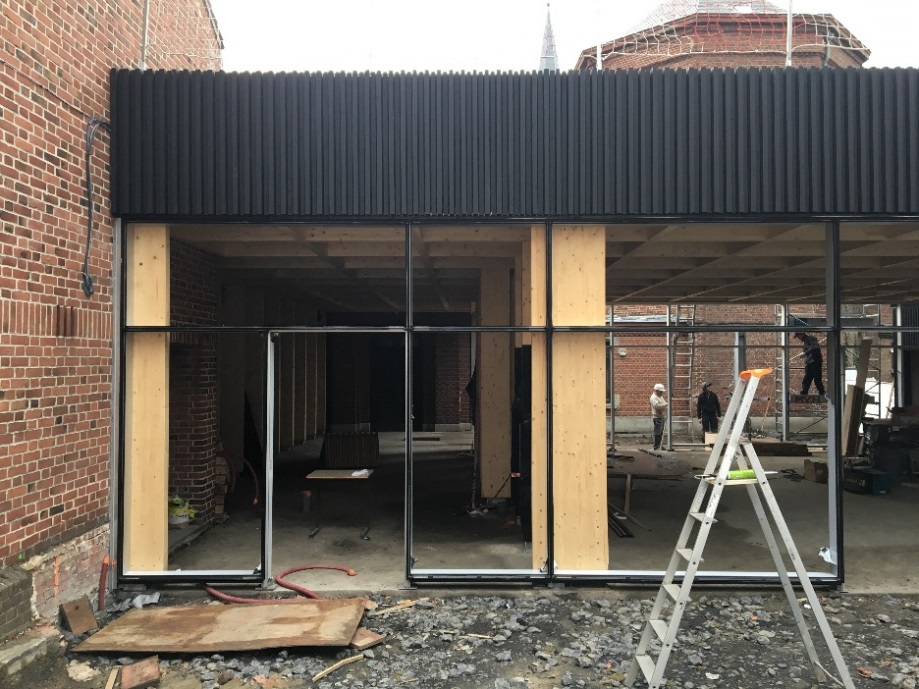 ORIENTATIONS BUDGETAIRESINVESTISSEMENT 2019
Vestiaires stade 
Michel Bernard
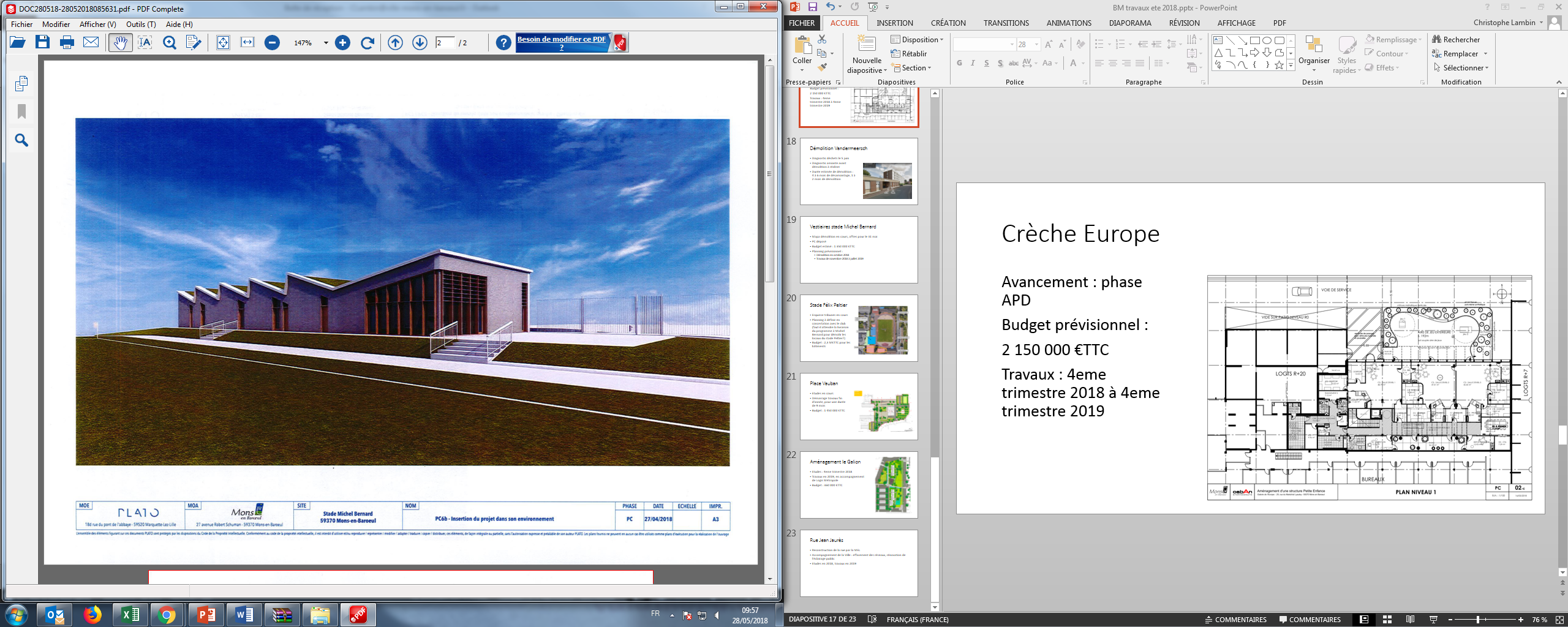 ORIENTATIONS BUDGETAIRESINVESTISSEMENT 2019
Crèche « Europe »
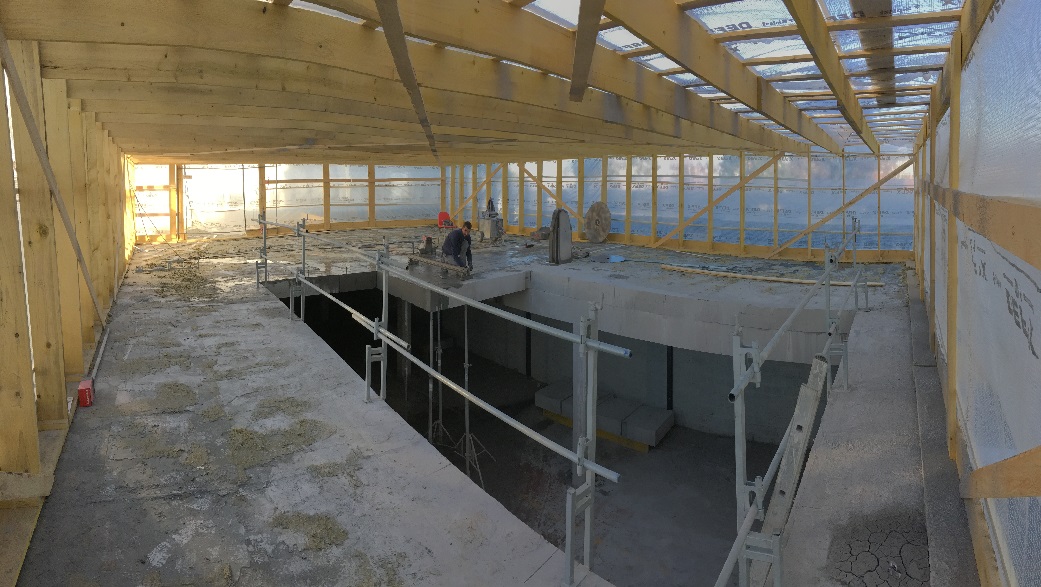 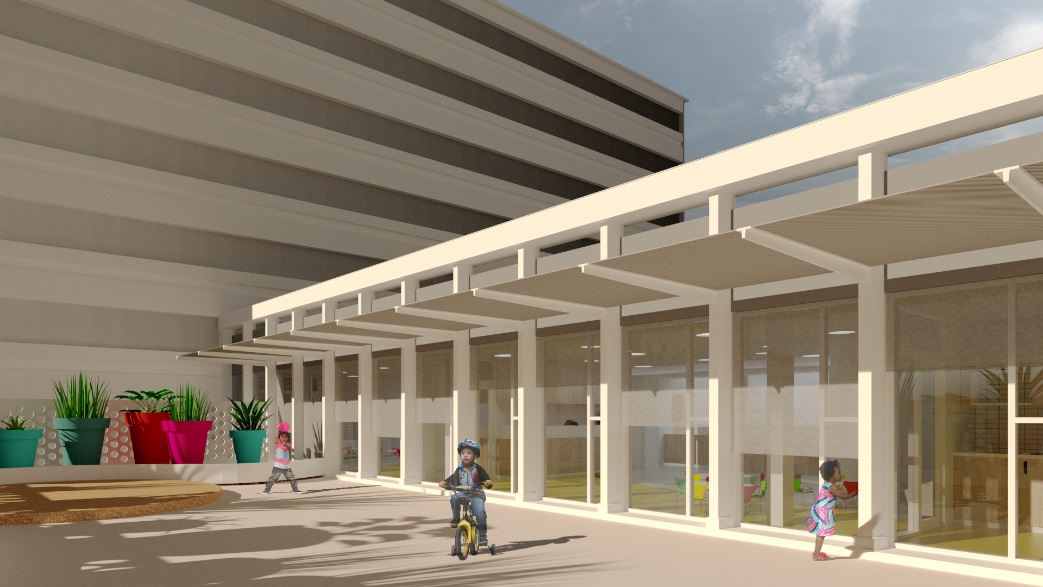 ORIENTATIONS BUDGETAIRESINVESTISSEMENT 2019
Place Vauban
ORIENTATIONS BUDGETAIRESINVESTISSEMENT 2019
Démolition résidence 
Van Der Meersch
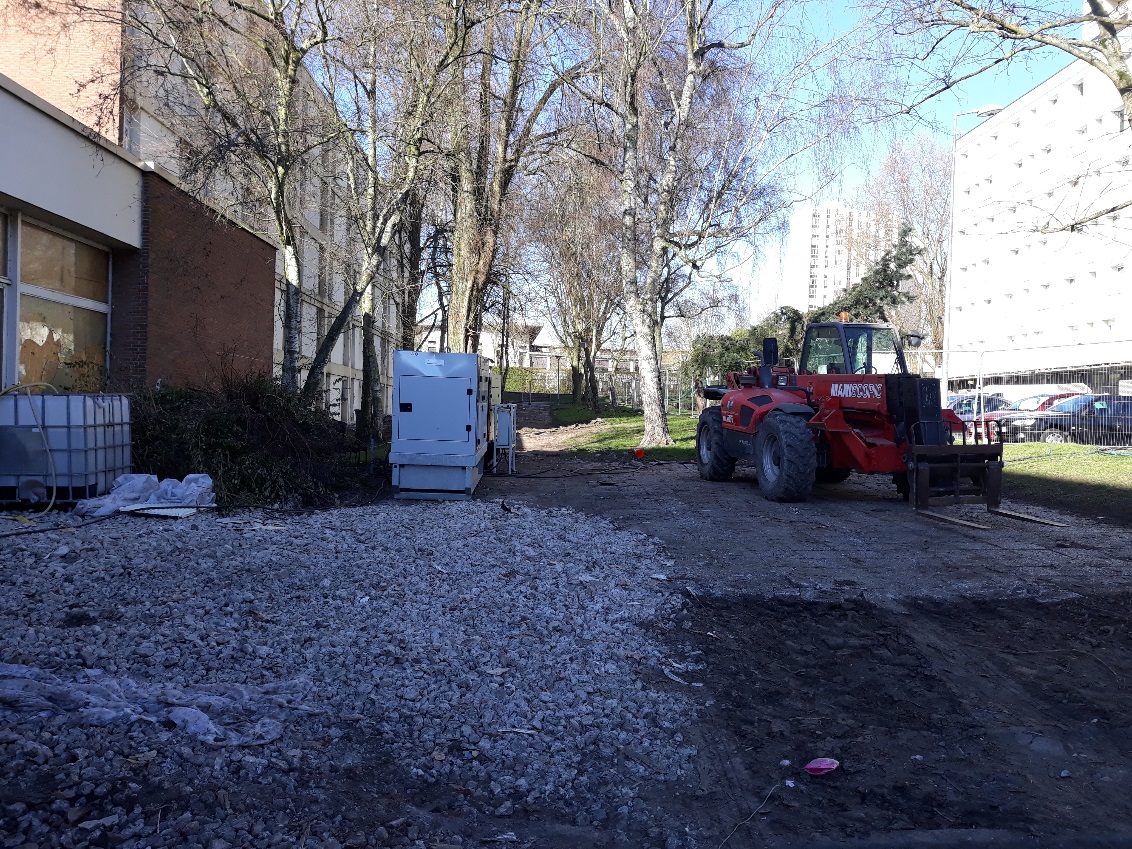 ORIENTATIONS BUDGETAIRESINVESTISSEMENT 2019
ORIENTATIONS BUDGETAIRES2019
BILAN GLOBAL PREVISIONNEL 2019